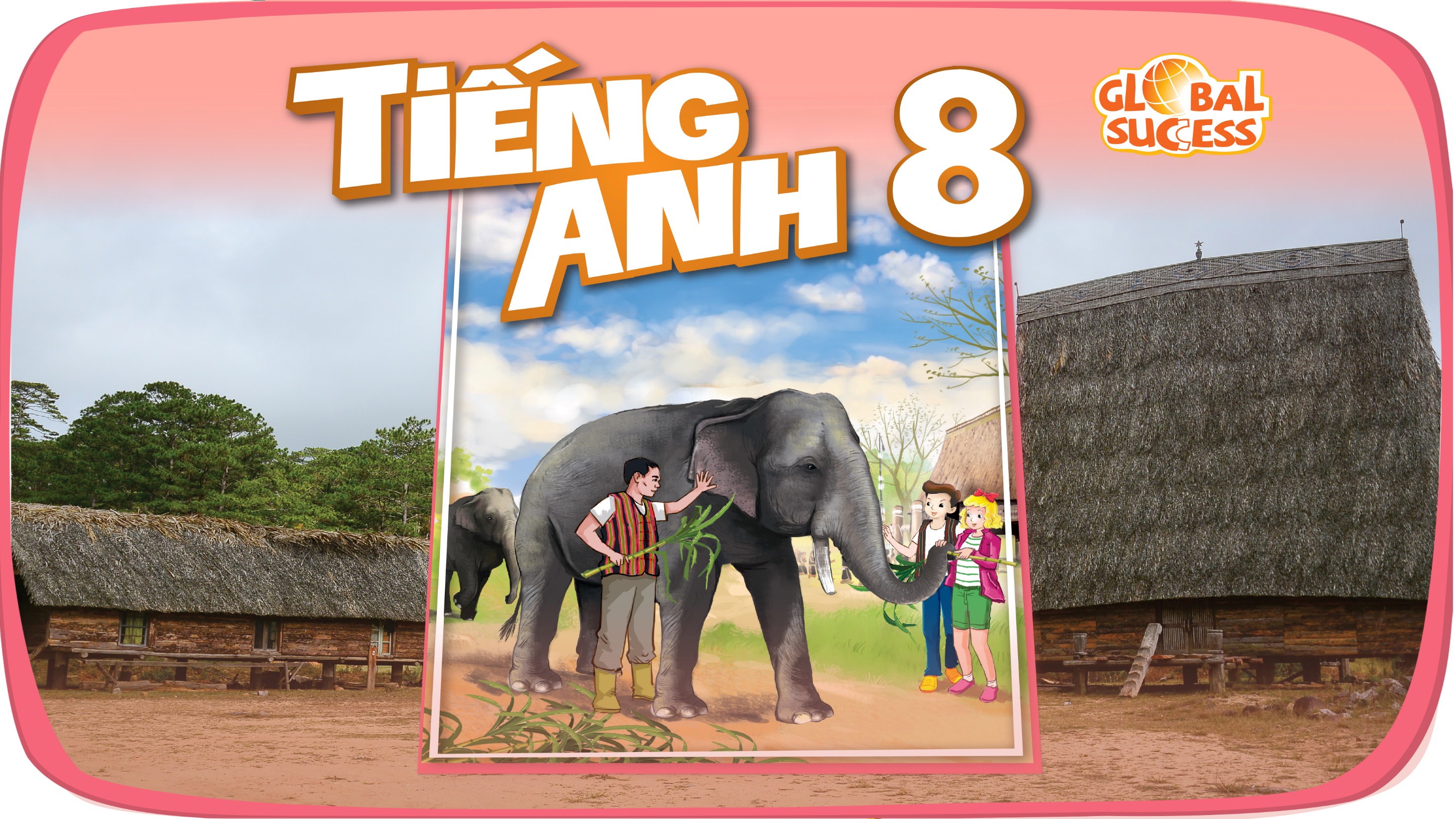 SCIENCE AND TECHNOLOGY
11
Unit
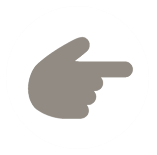 LESSON 3: A CLOSER LOOK 2
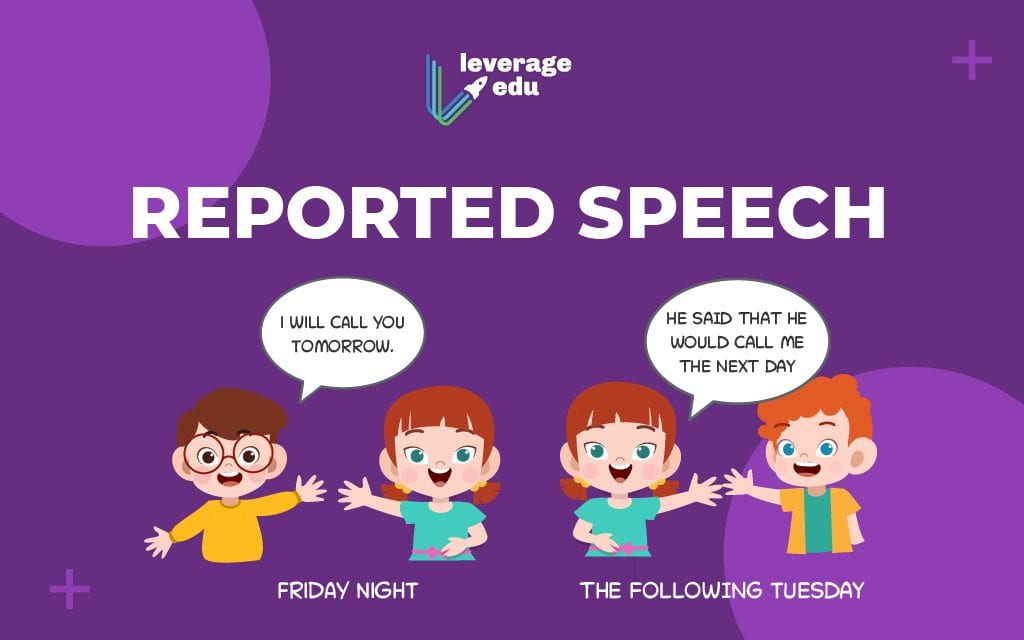 1
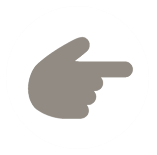 LESSON 3: A CLOSER LOOK 2
WARM-UP
Game: Memorising
PRESENTATION
Reported speech (statements)
Task 1: Look at part of the conversation. Then match Minh’s uncle’s direct speech with his reported speech.
Task 2: Complete the second sentences using the correct verb form.
Task 3: Complete the second sentences with the words and phrases from the box.
Task 4: Complete the second sentence in each pair so that it means the same the first one.
PRACTICE
Task 5: GAME: He/She said that…
PRODUCTION
CONSOLIDATION
Wrap-up
Homework
GAME: MEMORISING
WARM-UP
RULE: 
Work in 4 groups.
Look at the pictures in 30 seconds and try to remember what each people said.
Write down on the posters what each of the people in the picture said.
The group with the most correct answers is the winner.
GAME: MEMORIZING
WARM-UP
Peter
Linda
David
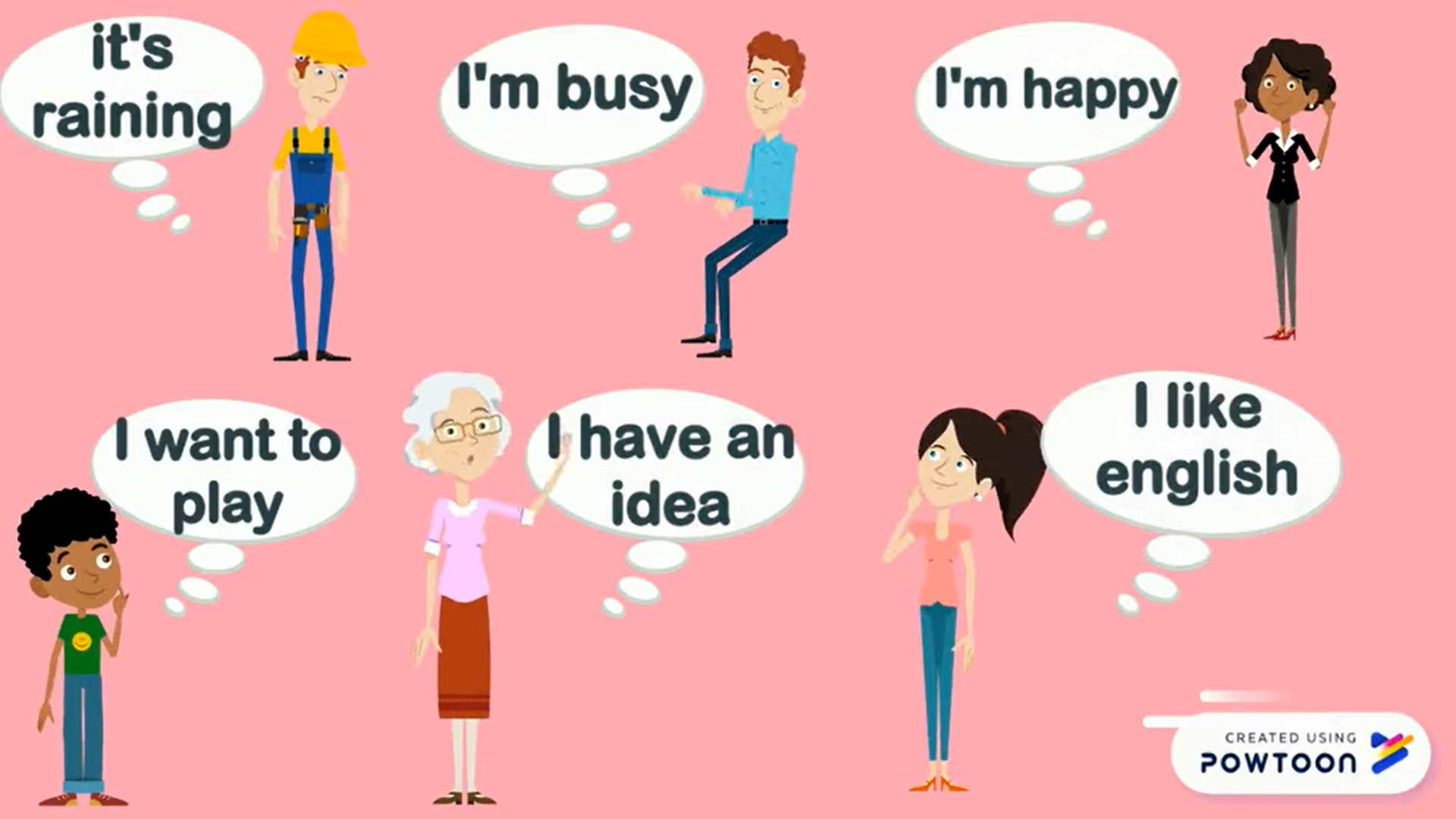 Ms. Brown
Sarah
Tom
GAME: MEMORIZING
WARM-UP
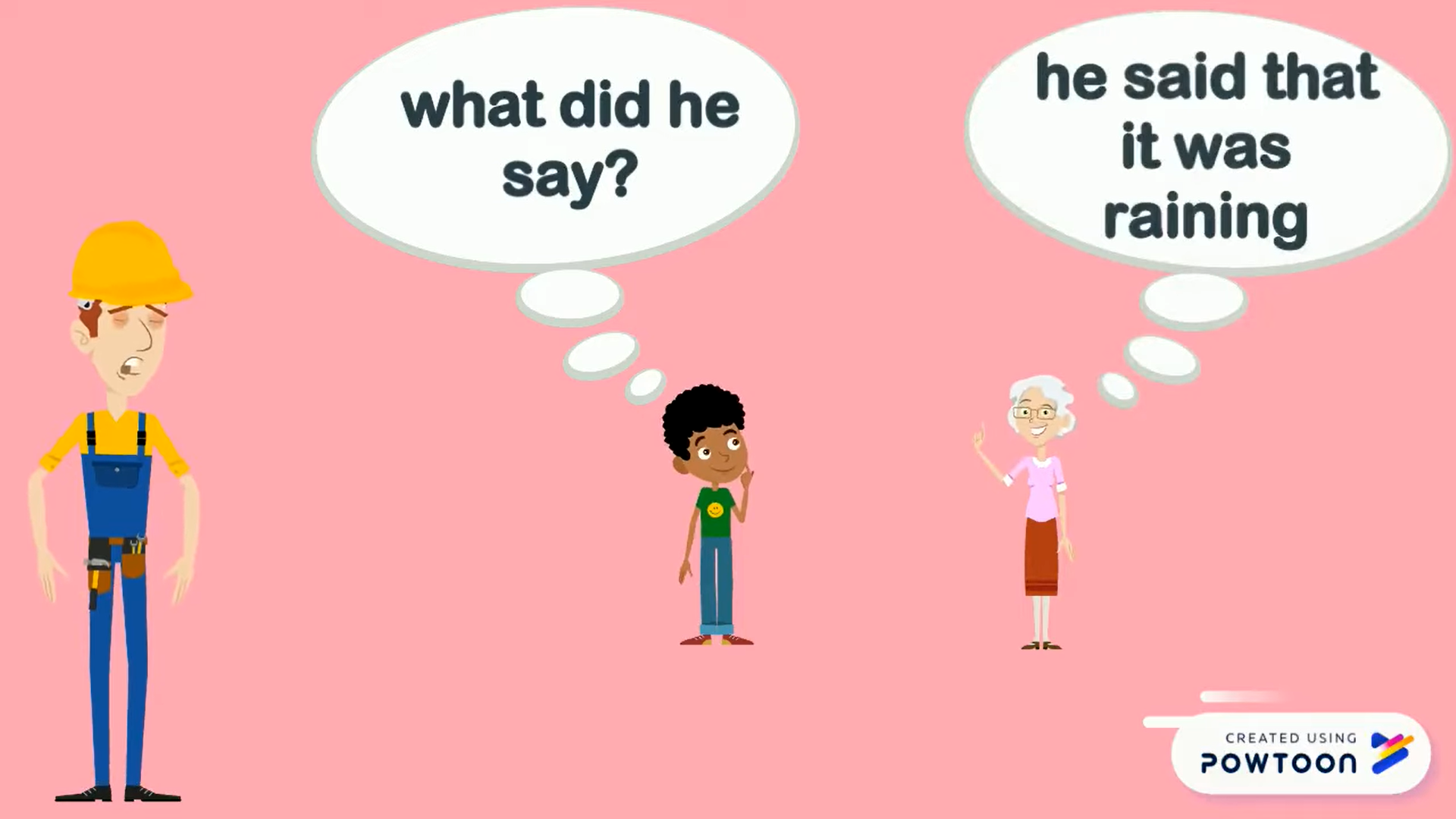 He said that it was raining.
David
GAME: MEMORIZING
WARM-UP
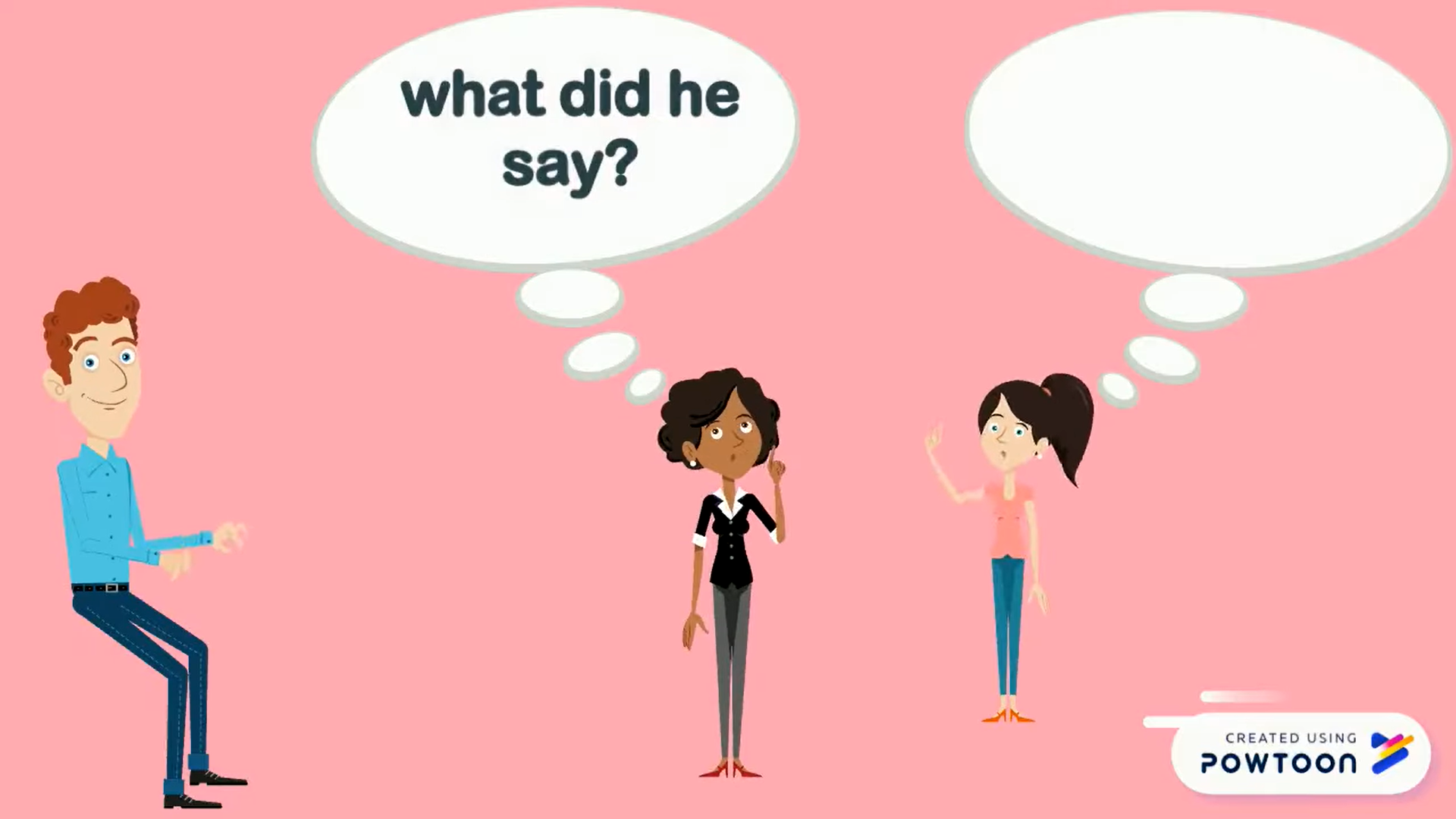 He said that he was busy.
Peter
GAME: MEMORIZING
WARM-UP
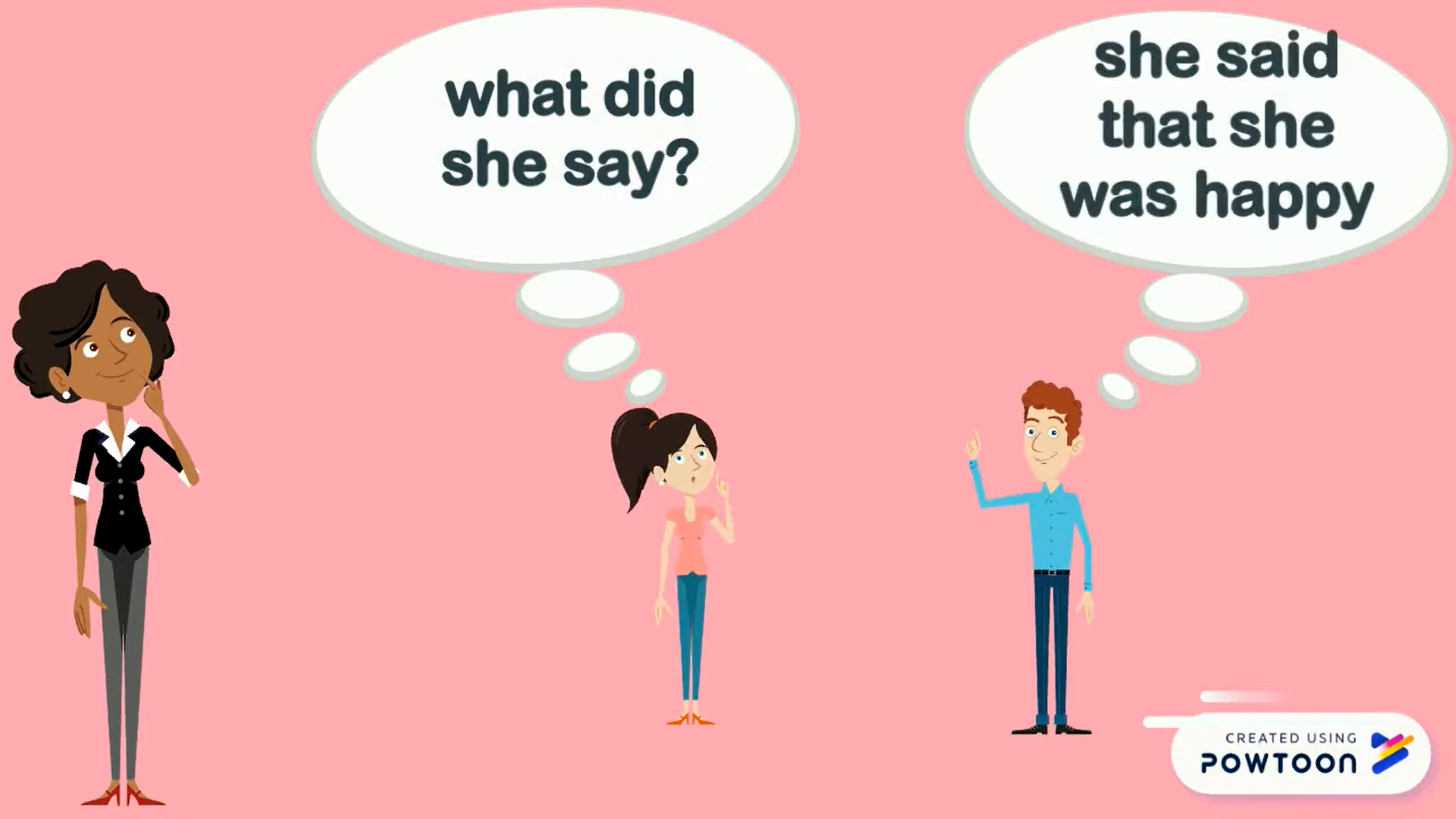 She said that she was happy.
Linda
GAME: MEMORIZING
WARM-UP
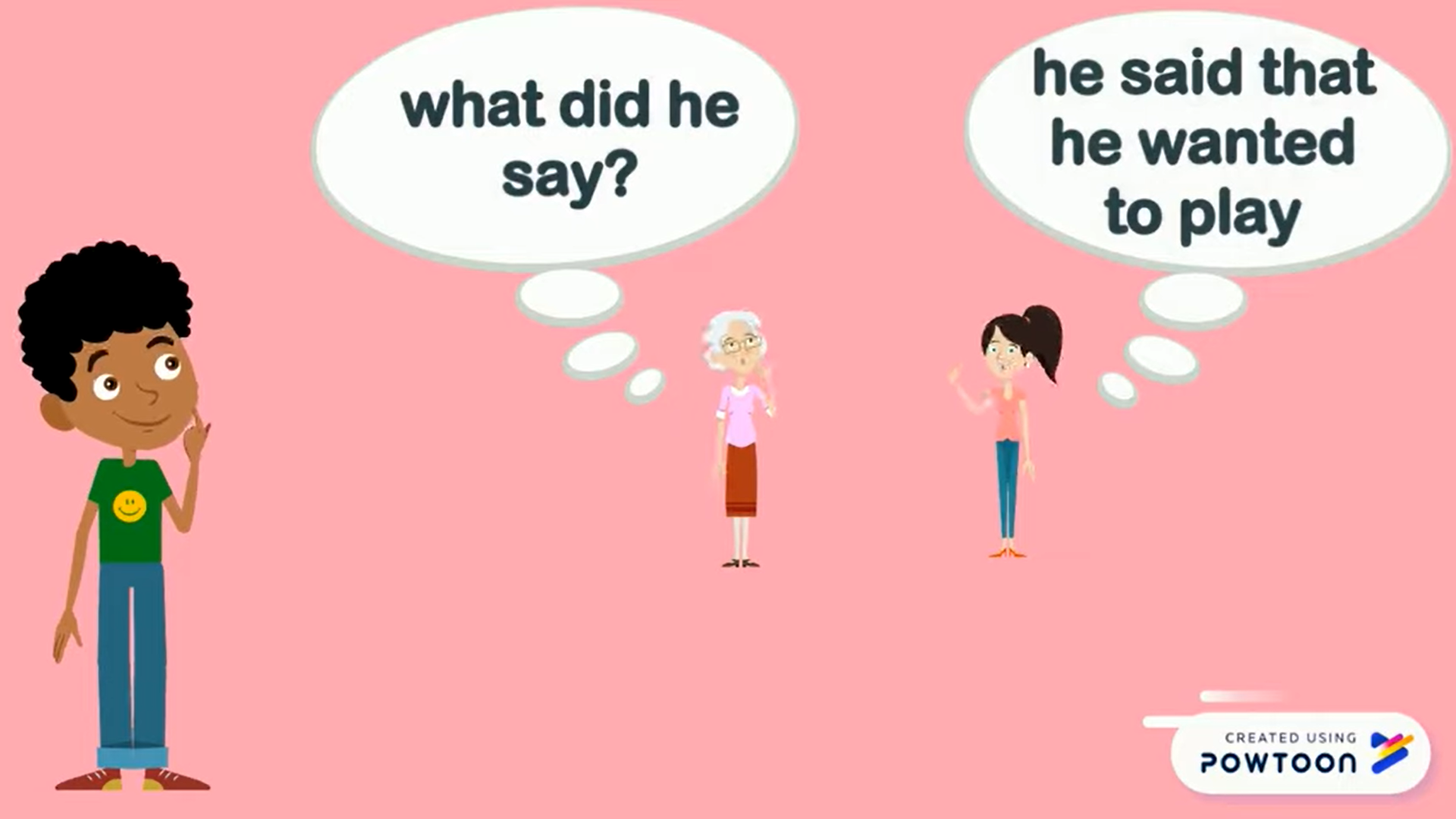 He said that he wanted to play.
Tom
GAME: MEMORIZING
WARM-UP
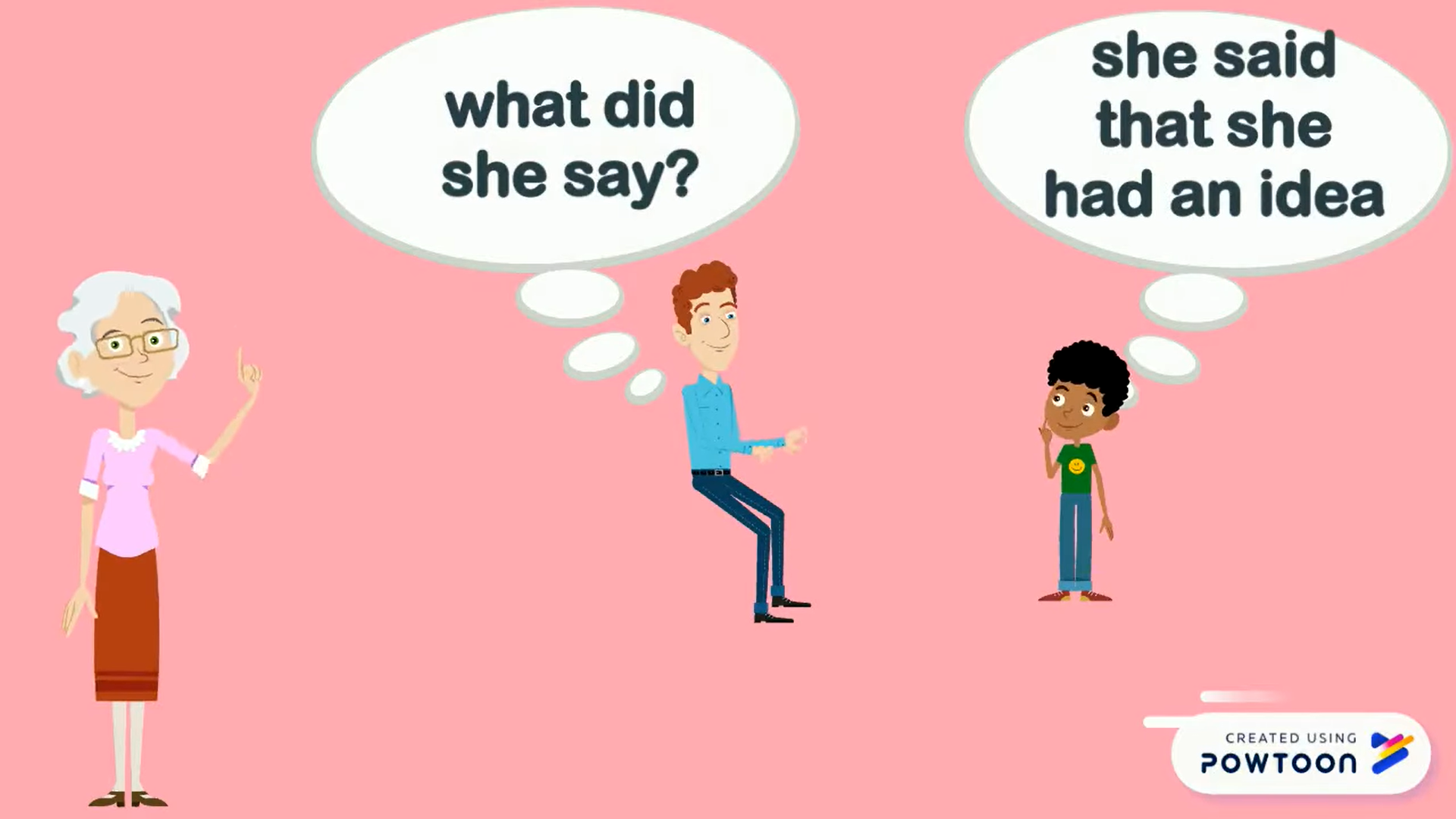 She said that she had an idea.
Ms. Brown
GAME: MEMORIZING
WARM-UP
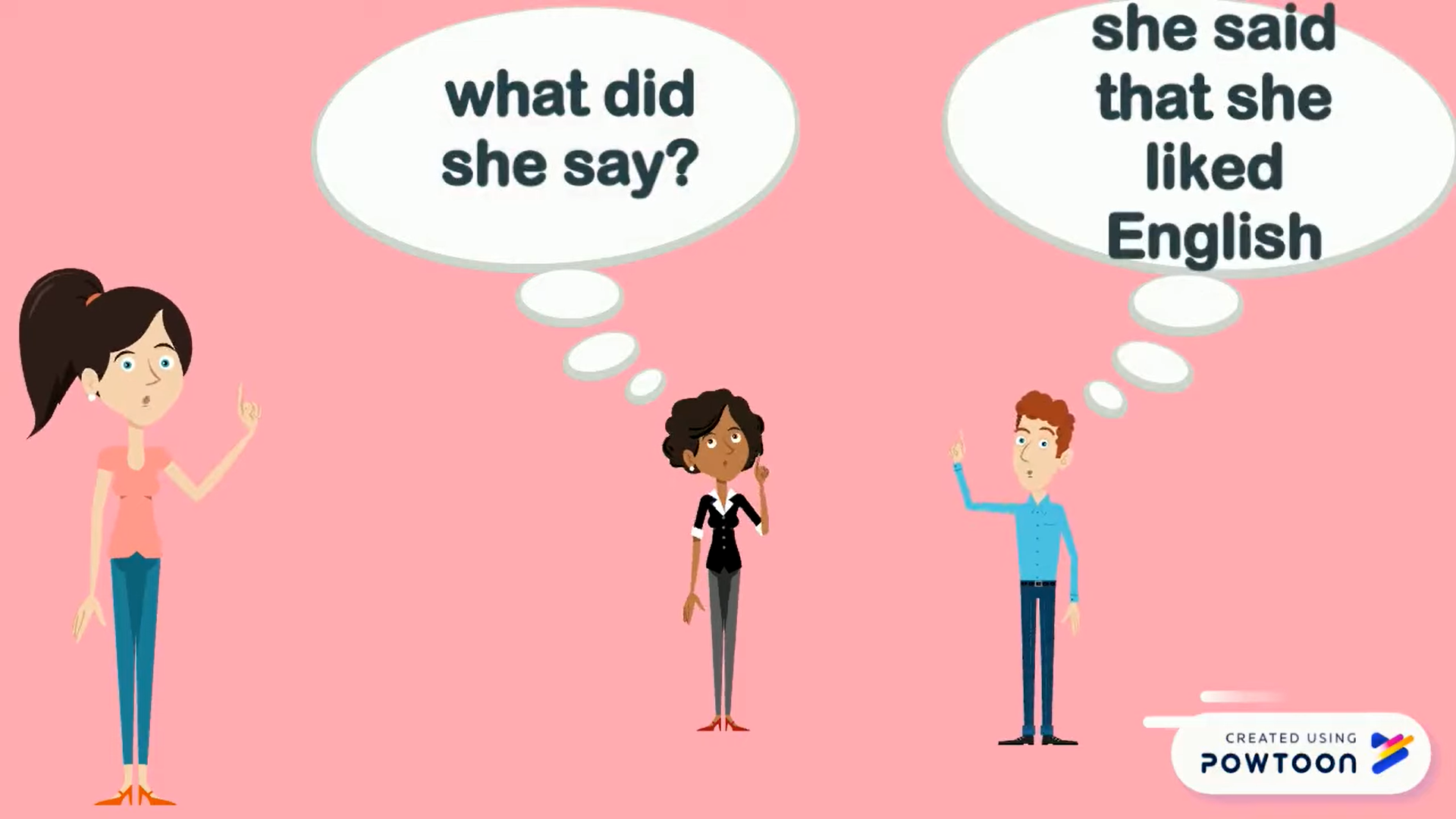 She said that she liked English.
Sarah
REPORTED SPEECH (STATEMENTS)
PRESENTATION
1
Look at part of the conversation in GETTING STARTED again. Then match Minh’s uncle’s direct speech with his reported speech.
Minh: …My uncle said the robots would be able to mark our work and give us feedback too.
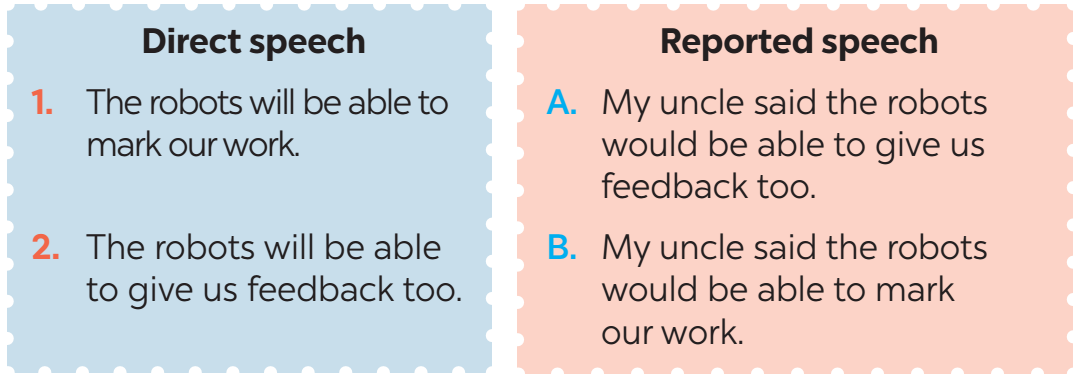 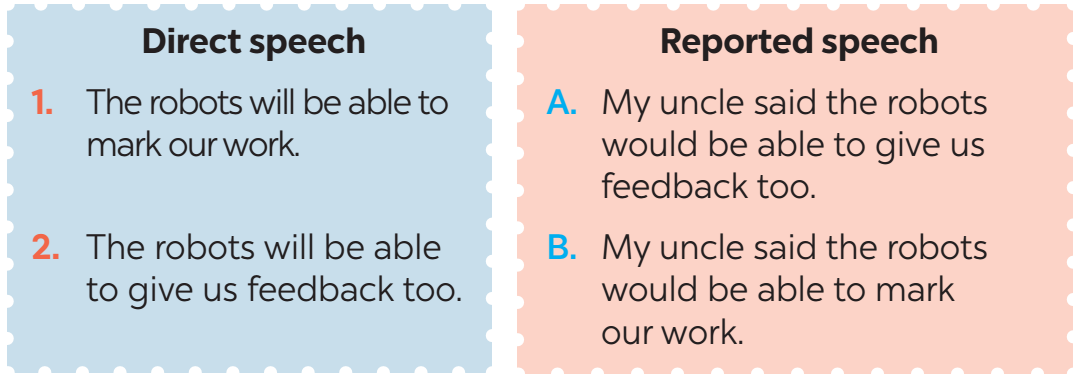 REPORTED SPEECH (STATEMENTS)
PRESENTATION
REMEMBER
Reported speech is used to report what someone said.
PRACTICE
1
Complete the second sentences using the correct verb form.
1. “I am a member of the IT club.”
 Minh said that he _______ a member of the IT club.
2. “Mai will take an online course to improve her speaking.”
 Nam said Mai ______ take an online course to improve her speaking.
3.  “I am talking to Phong on the phone.”
 Tom said he ___________ to Phong on the phone.
was
would
was talking
PRACTICE
1
Complete the second sentences using the correct verb form.
4. “They are going to send me an email.”
  He said they _________ to send him an email. 
5. “I don’t have an iPod to listen to music.”
 She said that she ___________ an iPod to listen to music.
were going
didn’t have
PRACTICE
3
Complete the second sentences with the words and phrases from the box.
there		that year	      that day	           then		the next day
1. “I am having a science test tomorrow,” Mary said.
 Mary said she was having a science test _____________.
2. “The group is working on their project now,” Tom said
 Tom said the group was working on their project ________.
3. “Mai is reading about Thomas Edison today,” the teacher said
 The teacher said that Mai was reading about Thomas Edison ___________.
the next day
then
that day
PRACTICE
3
Complete the second sentences with the words and phrases from the box.
there		that year	      that day	           then		the next day
4. “They will invent a smart cooker this year, ” my mum said.
 My mum said that they would invent a smart cooker __________.
5. “My teacher will park her car here,” said Mi
 Mi said her teacher would park her car ______.
that year
there
PRACTICE
4
Complete the second sentence in each pair so that it means the same as the first one.
1. “We will live much longer in the future,” said the scientist.
=> The scientist said that _____________________________________.
2. “Our school is going to have a new laboratory here, ”said our teacher.
=> Our teacher said that ___________________________________________________.
3. “They are developing technology to monitor students better,” 
my dad said.
=> My dad said that ________________________________________________________.
we would live much longer in the future
our school was going to have
a new laboratory there
they were developing technology
to monitor students better
PRACTICE
4
Complete the second sentence in each pair so that it means the same as the first one.
4. “There are no classes tomorrow because our teacher is ill,” Tom said.
=> Tom said that ______________________________________________________.
5. “We want some students to join the science club next semester,” the teacher said.
=> The teacher said that ___________________________________________________________.
there were no classes the next day because
their teacher was ill
they wanted some students to join
the science club the next semester
PRODUCTION
5
He/ She said that…
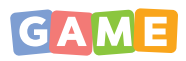 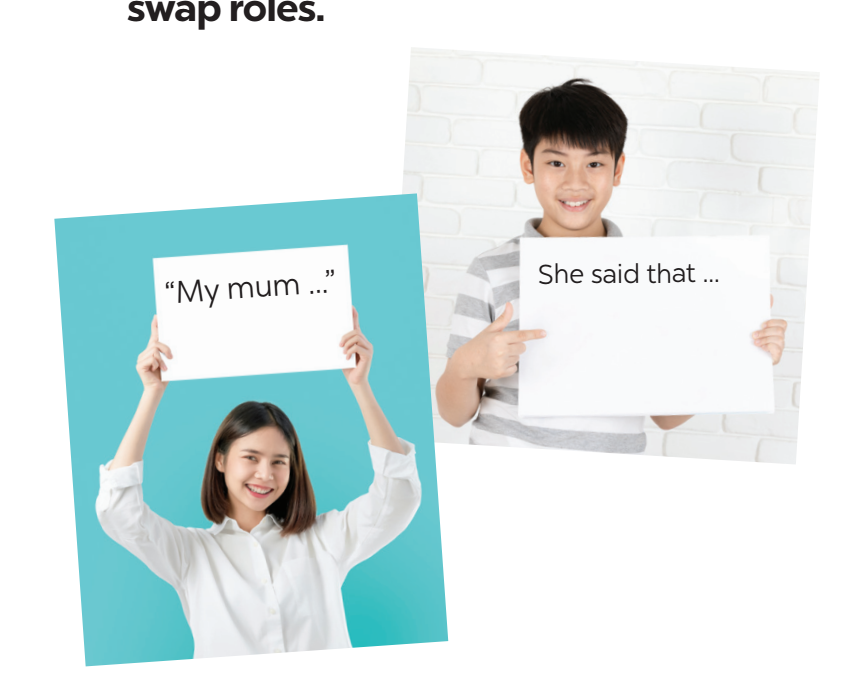 Work in pairs. One student says a sentence and the other changes that sentence into reported speech. Then swap roles.
CONSOLIDATION
1
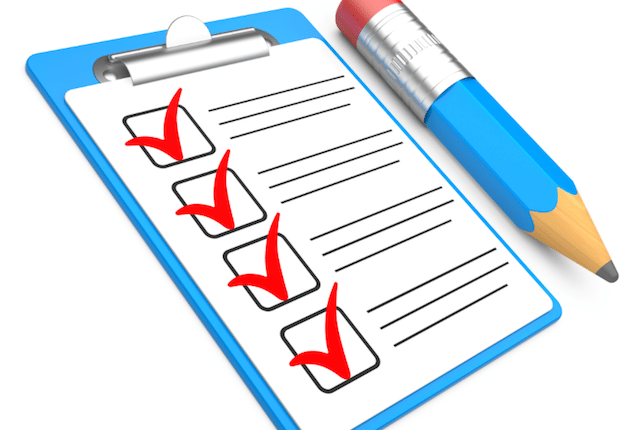 Wrap-up
What have we learnt in this lesson?
What direct speech and reported speech are 
Rules of changing direct speech to reported speech
CONSOLIDATION
2
Homework
Learn the rules of changing direct speech into reported speech by heart.
Do the exercises in the workbook
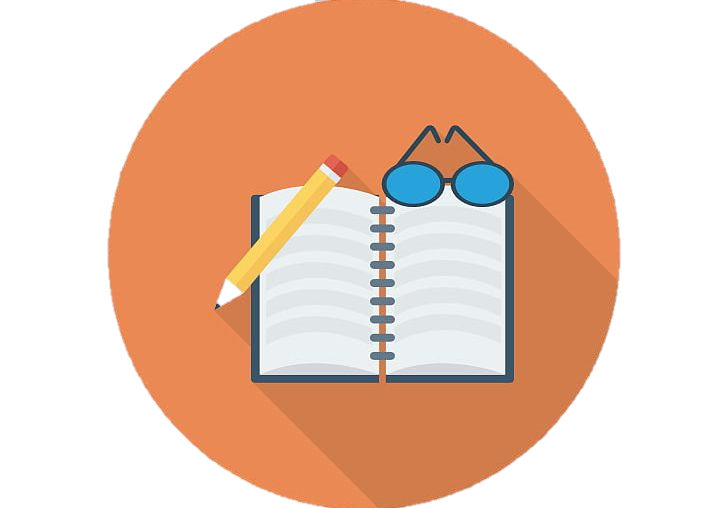 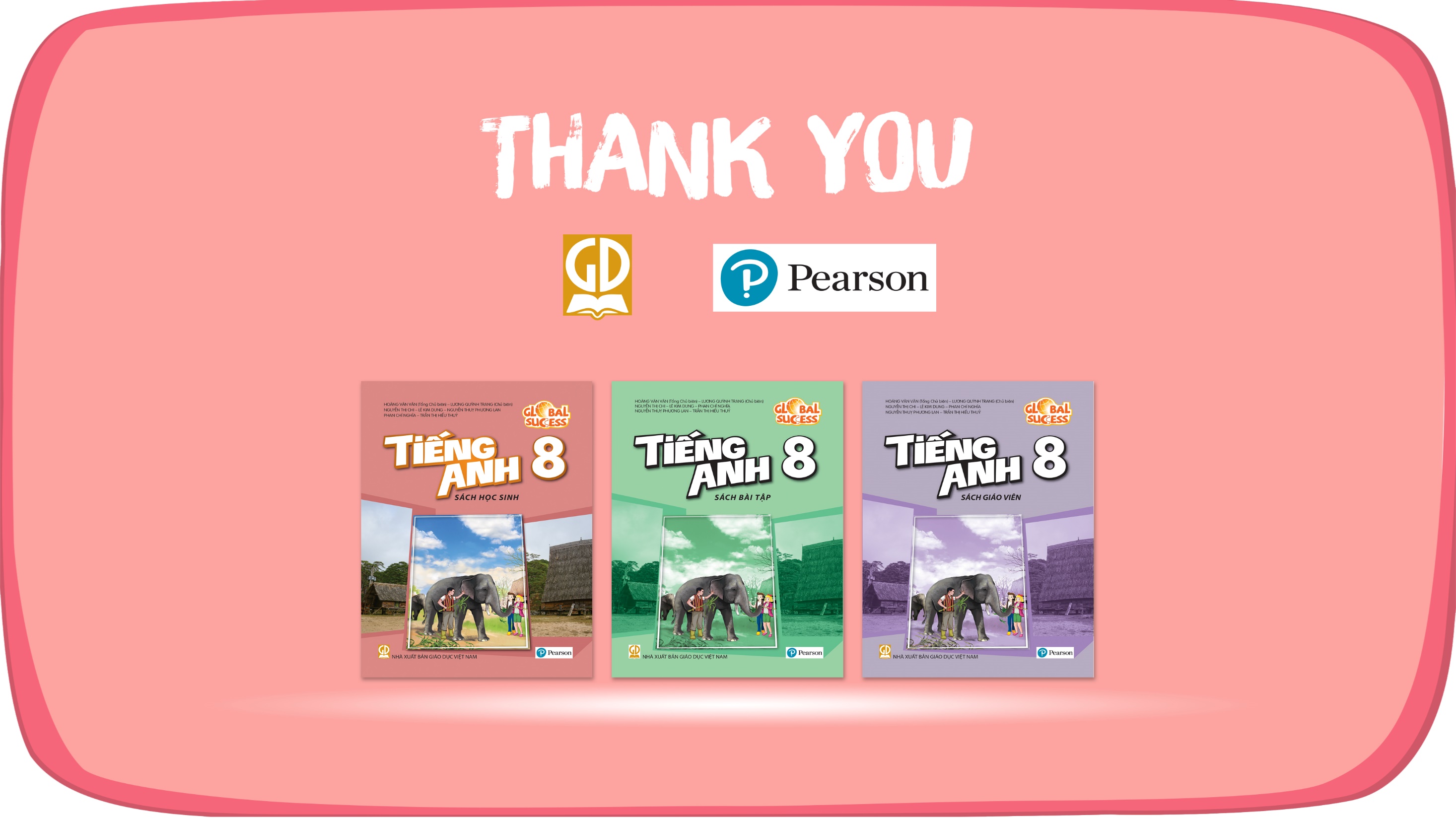 Website: hoclieu.vn
Fanpage: facebook.com/tienganhglobalsuccess.vn/